Latin
And other weird things about Rome
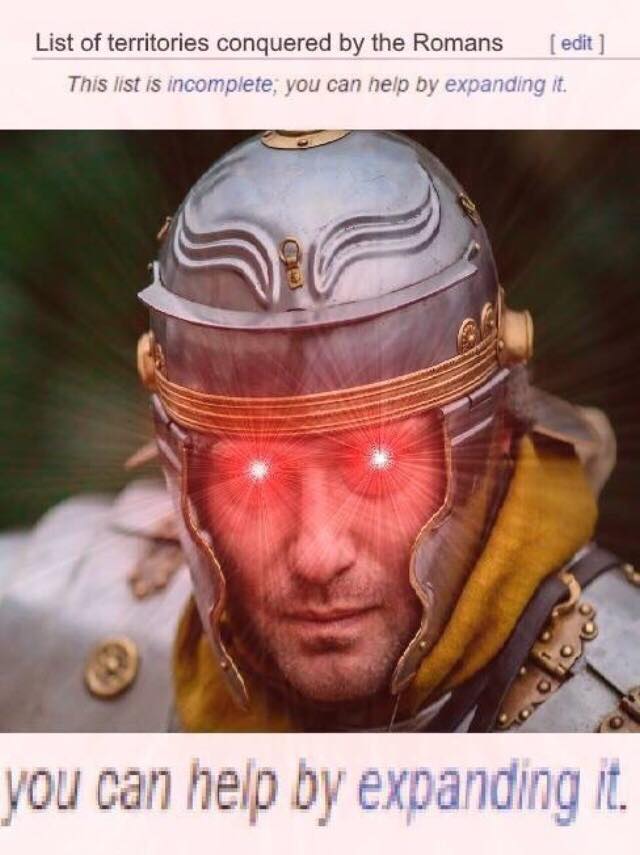 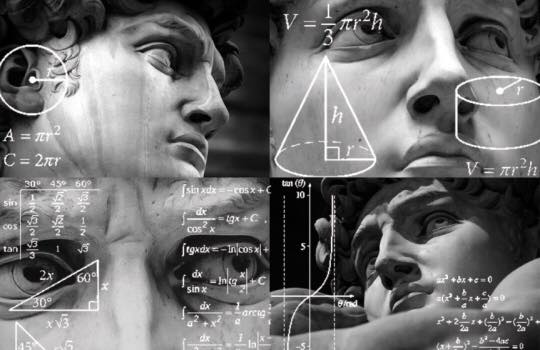 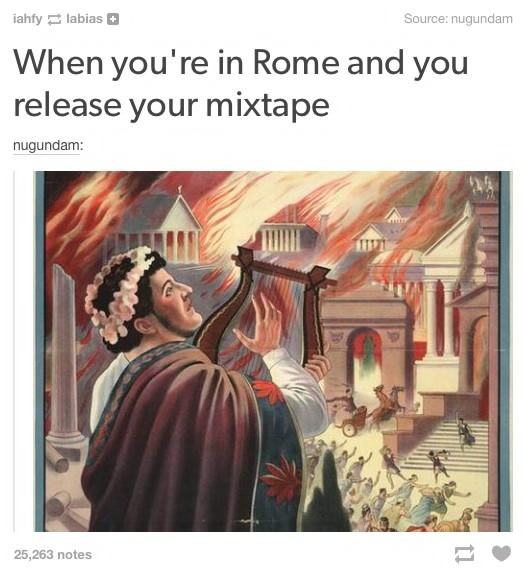 Origin of Rome
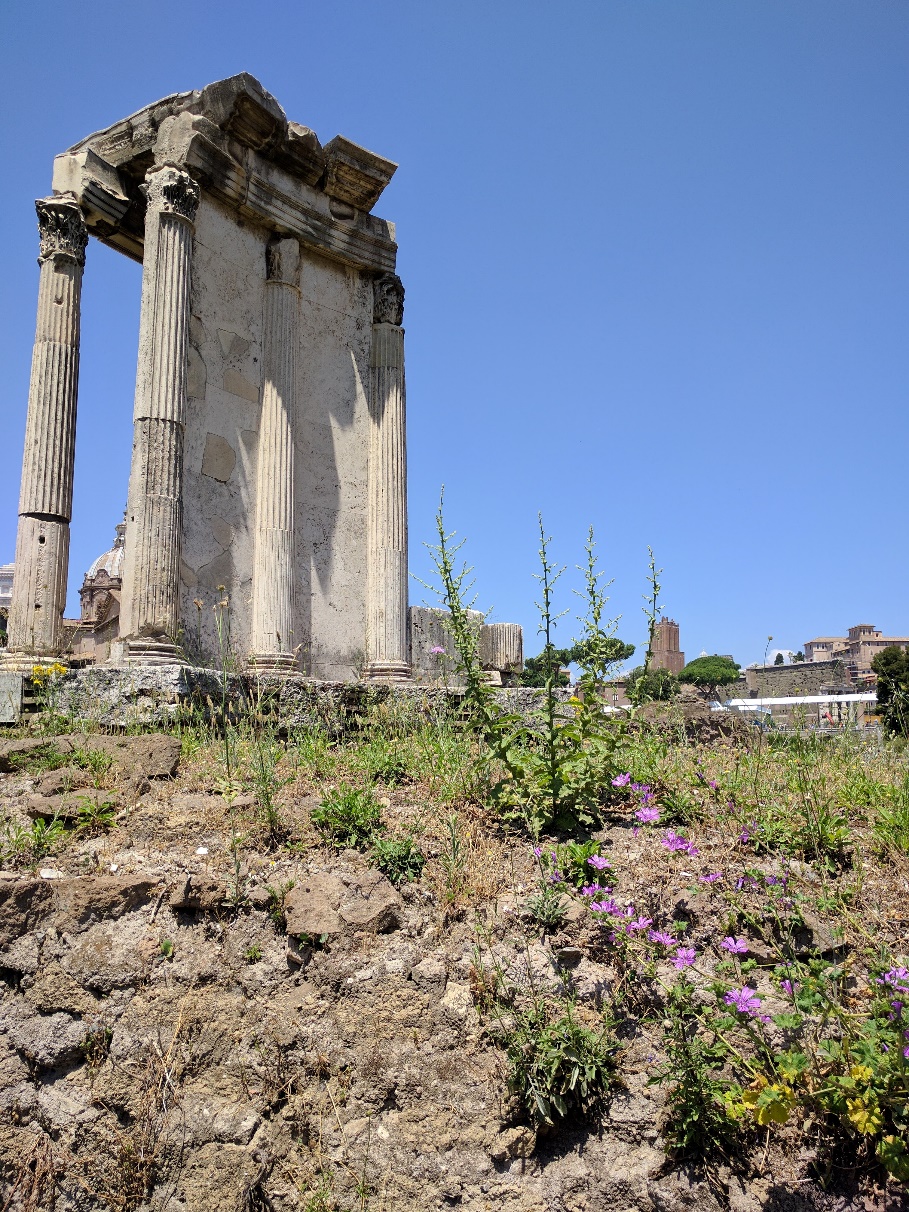 Rome went from a tiny village to a giant empire
Founded April 21, 753 BCE
Romulus and Remus
Roman Forum: center of the city
7 hills
Forum lies between Capitoline and Palatine
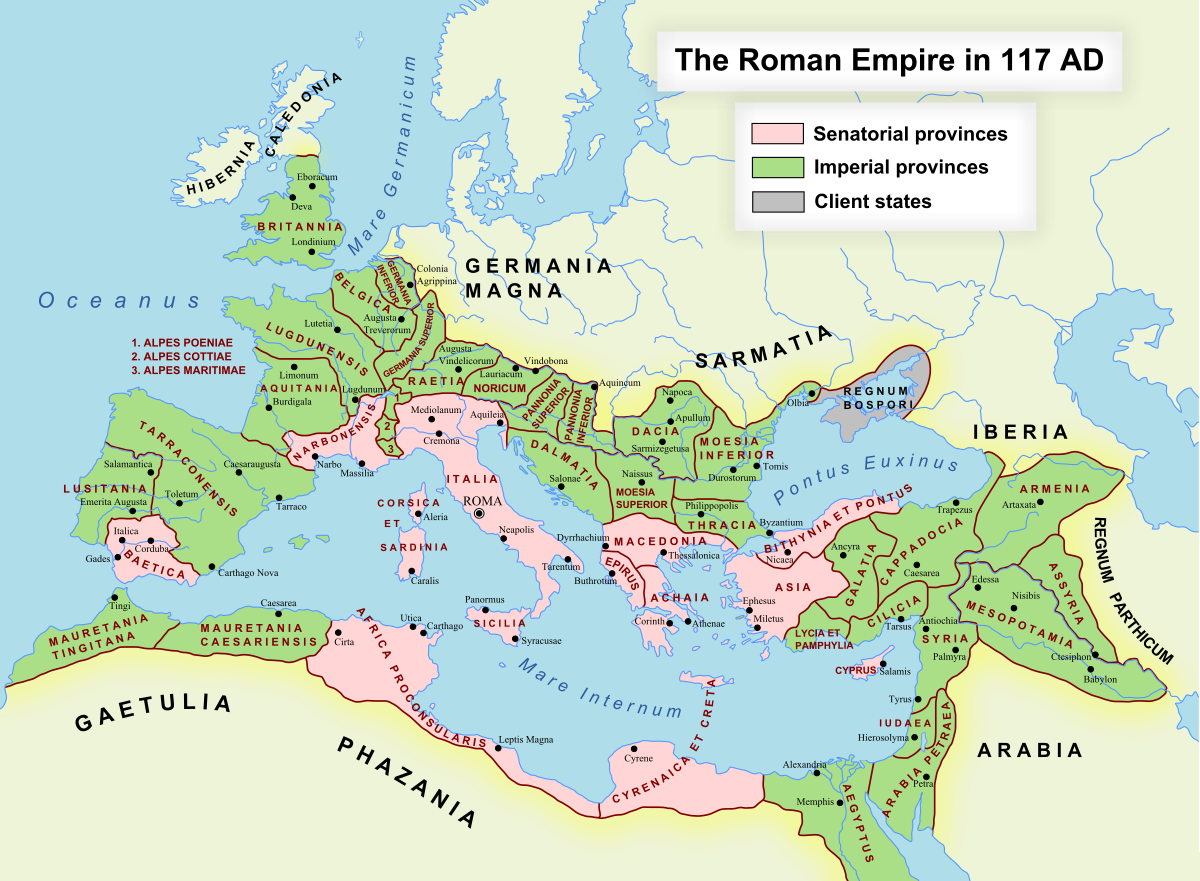 [Speaker Notes: photo is Temple of the Vestal Virgins, built by Numa Pompilius (one of 7 kings of early Rome)
other hills: Aventine, Caelian, Esquiline, Quirinal, Viminal
By Andrei nacu at English Wikipedia - Transferred from en.wikipedia to Commons., Public Domain, https://commons.wikimedia.org/w/index.php?curid=3274724]
Development of Latin
Not actually the most extra language ever but very close (see: ancient Greek)
lacks: dual person, middle voice, aorist tense, and operative/benedictive moods
Language family: Indo-European
related to Umbrian, Faliscan, Venetic, Oscan, Sabellian
heavily influenced by Etruscan (like French on English)
Earliest inscriptions: 6th c BCE
Advent of literary tradition: late 3rd c BCE
Took over any region conquered by Rome
“Graeca doctrix omnium linguarum, Latina imperatrix omnium linguarum” –Honorius of Autun
1
[Speaker Notes: to understand the evolution and uniqueness of Latin you must understand that of Rome
‘aorist’ is an ‘unmarked’ past tense, i.e. not specified to be either imperfect or perfect
think 11th to 14th c English, or Beowulf to Chaucer
By NormanEinstein - Based on a map from The National Geographic Magazine Vol.173 No.6 June 1988., CC BY-SA 3.0, https://commons.wikimedia.org/w/index.php?curid=241378]
Influence of Etruria
Etruscan is not an Indo-European language
apparently totally unrelated to all other tribes of Italy
possibly related to Trojans
Etruscans were once the dominant power in Italy
wealthier, more powerful, and more advanced
influence on Latin comparable to that of French on English
Story of Aeneas likely Etruscan in origin
Latin Alphabet
Greek alphabet borrowed by Etruscans
Etruscans wrote right to left
Didn’t distinguish between [c] and [g]
Lost numerous letters
Rule: K before A, Q before V, otherwise C
Etruscan alphabet borrowed by Latin
Kept some of the oddities
Reinstated the letters O, B, and D
All but dropped the letter K
Readopted Y and Z in 1st c BCE for borrowed Greek words
Consonantal I and U
[Speaker Notes: one of the things that distinguished Latin and related languages is the use of the ‘f’ sound]
Pronunciation
Mostly how you’d expect
especially if you’re familiar with Italian/Spanish vowels
A few caveats:
c = k 
v = w
g is always hard
diphthongs: ae, oe, au
A few examples:
Cogito ergo sum
Veni, vidi, vici
Iulius Caesar
Basic Grammar
No real rules for word order
Nouns are declined and have a gender
Verbs are conjugated and (usually) go at the end of the sentence
Also there are way too many verb tenses
Declensions / conjugations = patterns of endings
There are no articles
Because that would just be too extra at this point
but seriously those are kinda just a modern Western thing (see: Russian)
Nouns
Case determines role in sentence
3 genders: feminine, masculine, and neuter
5 declensions that we care about
5 cases in each declension:
Nominative (subject)
Genitive (ownership)
Dative (indirect object)
Accusative (direct object)
Ablative (prepositions / miscellaneous)
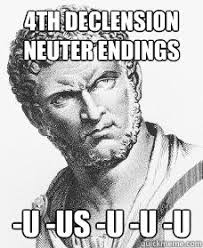 [Speaker Notes: A sixth irregular declension exists but seriously we don’t care about it]
Important declensions
2nd Masculine
2nd Neuter
1st Feminine
nom
nom
gen
gen
dat
dat
acc
acc
abl
abl
3rd Neuter
3rd F/M
Example declensions
puella, puellae: 1st declension feminine, “girl” (stem is puell-)
nom
nom
gen
gen
dat
dat
acc
acc
civis, civis: 3rd declension m/f, “citizen” (stem is civ-)
abl
abl
Verbs
given in dictionaries as 4 principal parts
3 moods: imperative, declarative, subjunctive
2 voices: active, passive
4 conjugations
Patterns of endings for singular/plural + 1st, 2nd, 3rd person
6 tenses (see the timeline below)
Future
Perfect
Present
Future Perfect
Imperfect
Pluperfect
[Speaker Notes: conjugations matter more for more exotic tenses (present is pretty much single-vowel differences)]
Example Conjugation
amō, amare, amavī, amatus: 1st declension; to love; e.g., Linguam Latinam amō!
Future
Imperfect
Present
1st
1st
2nd
2nd
3rd
3rd
Pluperfect
Future Perfect
Perfect
[Speaker Notes: conjugation is the active voice, declarative mood of a first-conjugation verb]
to be
Everyone’s favorite irregular verb
sum esse fui futurus; e.g., Cogito ergo sum
1st
Present
2nd
3rd
So that’s it, right?
The entire Latin language, summed up in a bunch of annoying tables?
So let’s give it a shot – translate the Aeneid!
First, Vocab practice
arma, armorum (2nd n) -- weapons
vir, viri (2nd m) -- man
cano, canere, cecini, cantus -- to sing
Next, a note on Vergil
The Aeneid: secretly the most epic work of Odyssey fanfiction ever
Romans were big fans of Greek culture
Written in the weirdest meter of all time: dactylic hexameter
Worked great for ancient Greek, kinda awkward for Latin
3-syllable dactyls (long short short)
2-syllable spondees (long long)
16 syllables per line
The Aeneid: Lines 1-4
Arma virumque cano, Trojae qui primus ab oris

Italiam fato profugus Lavinaque venit

litora – multem ille et terres iactatus et alto

vi superum, saevae memorem Iunonis ob iram
I sing of arms and a man, who, exiled, came first from the shores of Troy


by fate to Italy and Lavinian shores


when that man was thrown greatly on both land and sea


by force of the gods above, of fierce Juno because of unforgetting ire
Sources Cited
Map by Norman Einstein - Based on a map from The National Geographic Magazine Vol.173 No.6 June 1988., CC BY-SA 3.0, https://commons.wikimedia.org/w/index.php?curid=241378
Ad Infinitum: A Biography of Latin by Nicholas Ostler
A Natural History of Latin by Tore Janson
latin-dictionary.net
Roman Historians
Livy: The History of Rome
highly stylized account of early Roman history, from Romulus and Remus onward
often like reading a fable: the lesson is less about actual historical facts of early Rome, and more indicative of the values held in Livy’s time
Tacitus: Annals 
perhaps the least biased and most factual biographer of the Roman emperors
can be a bit convoluted to read 
Suetonius: The Lives of the Caesars
a wildly biased biographer of the Roman emperors
pretty entertaining if you want to read about Nero fiddling on the roof watching Rome burn